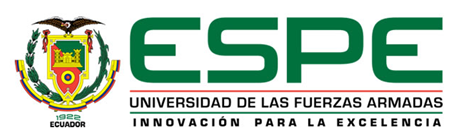 Departamento de ciencias humanas y socialescarrera de educación infantil
ANÁLISIS Y APLICACIÓN DEL MATERIAL EDUCATIVO PARA FORTALECER LAS METODOLOGÍAS ACTIVAS UTILIZADAS EN LOS NIÑOS DE 4  A 5 AÑOS DE EDAD  DE LOS CENTROS INFANTILES DEL CANTÓN RUMINAHUI. PROPUESTA.
EVGENIA ALTUNA
JENIFFER CADENA
Capítulo I
Marco Contextual
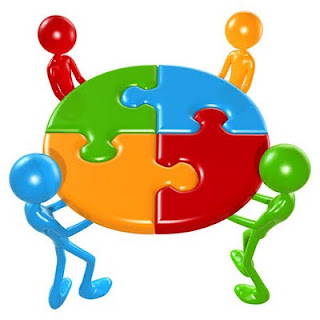 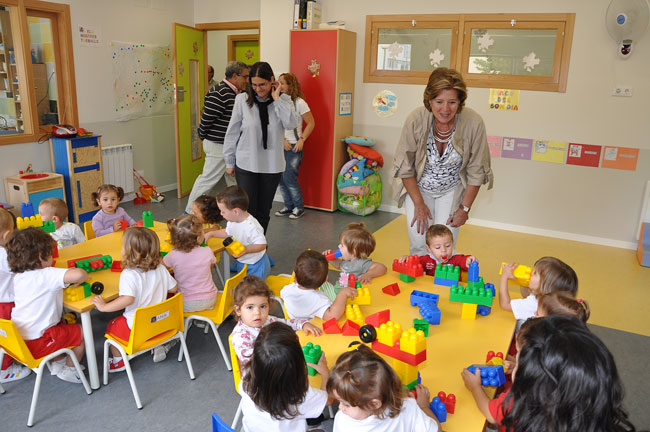 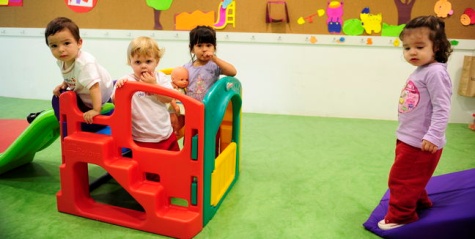 Subproblemas de investigación
Delimitación de la investigación
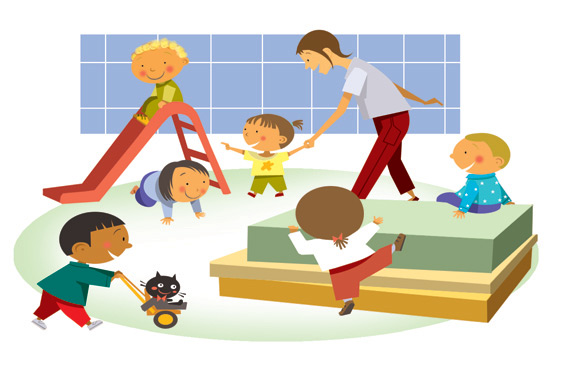 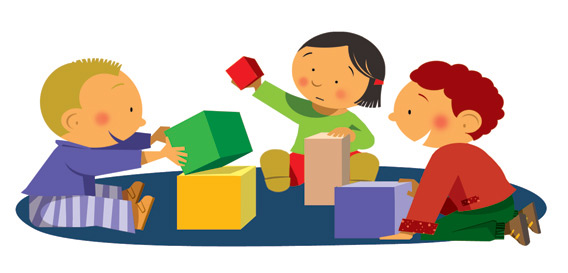 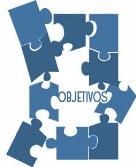 Capítulo II
Marco Teórico
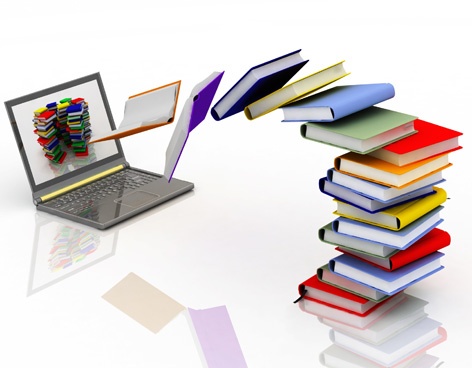 Unidad IMaterial Educativo
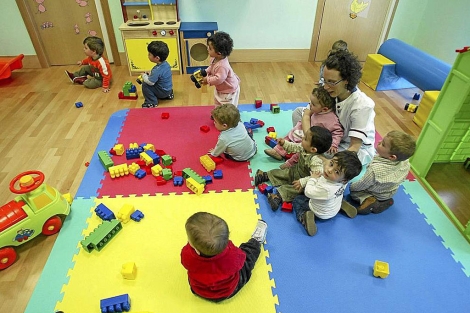 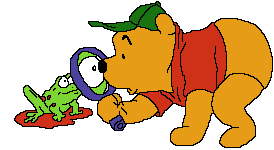 Hermanas Agazzi
“Preparar para la vida 
haciendo vivir”
Se basa:
Los Materiales:
Federico Fröebel
“La educación del hombre no puede esperar" 
“El Jardín de Niños debe ser una extensión del hogar”
Se basa en 5 pilares
María Montessori
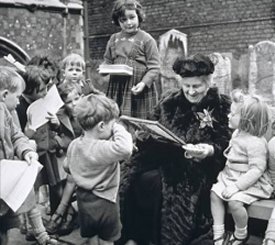 “El niño es una fuente de
 amor.
Cuando se toca al niño 
se toca al amor”
Metodología:
Material Educativo
Unidad II Metodologías Activas
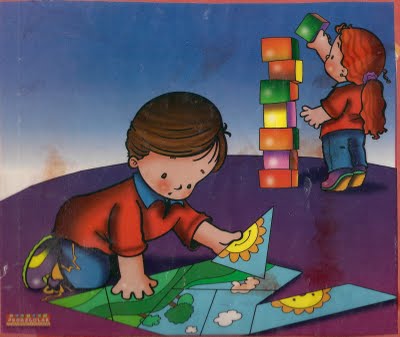 ''Los niños tienen 100 maneras de expresarse, pero les robamos 99” Loris Malaguzzi
Aprendo Practico y Aplico
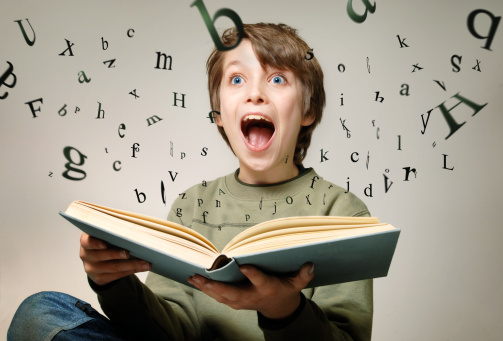 Elementos Principales de las metodologías activas
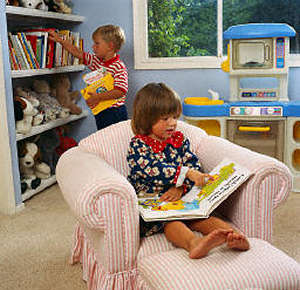 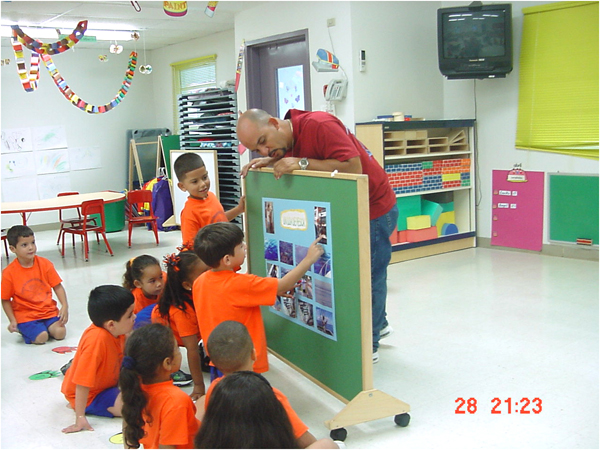 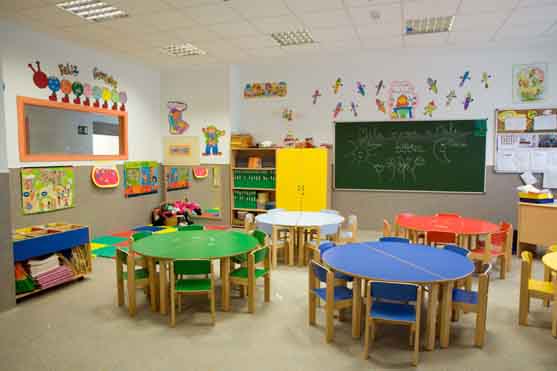 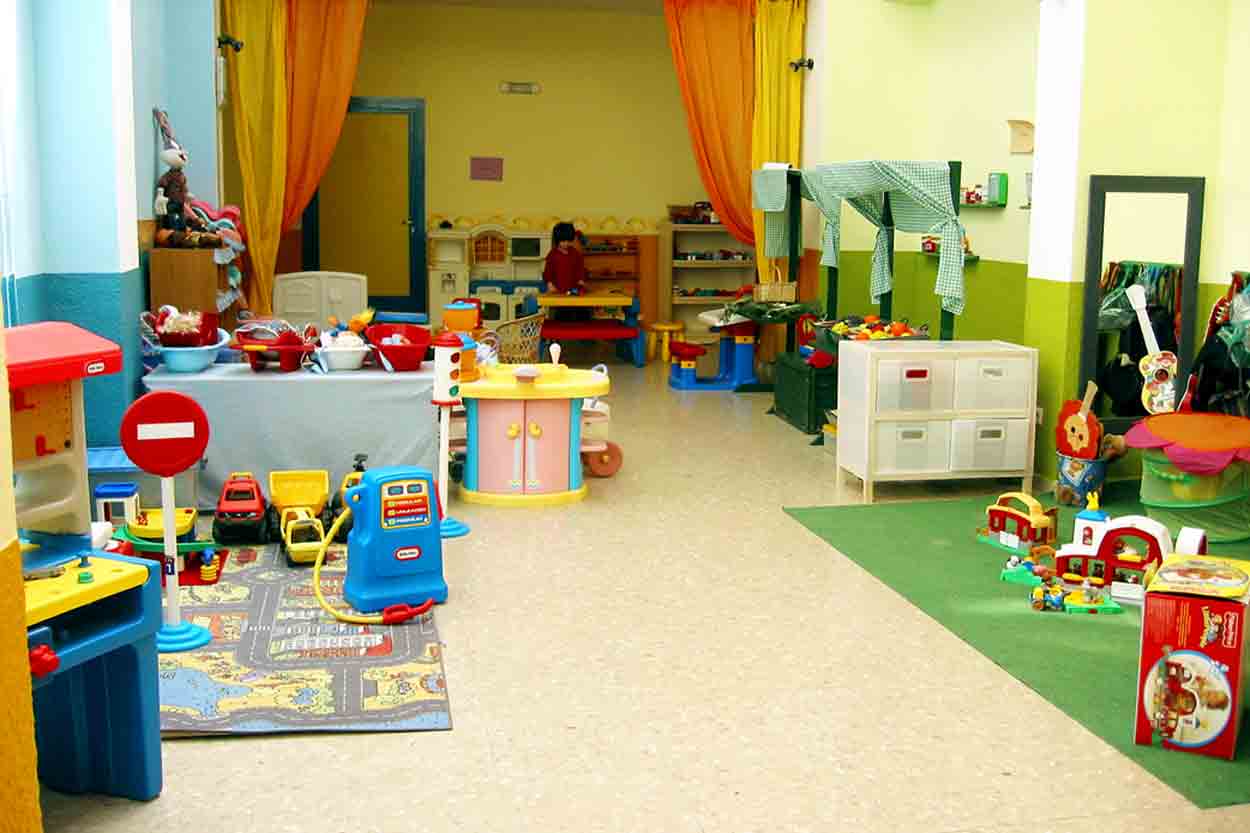 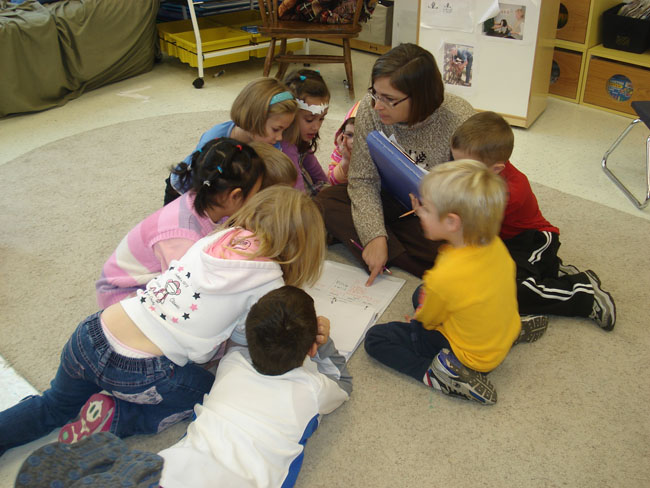 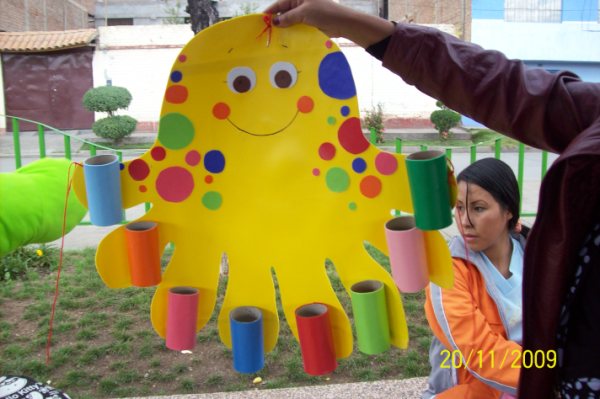 Tipos de Metodologías Activas
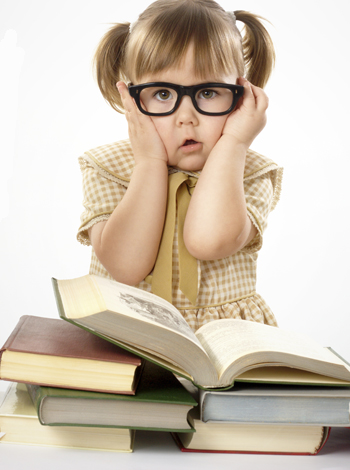 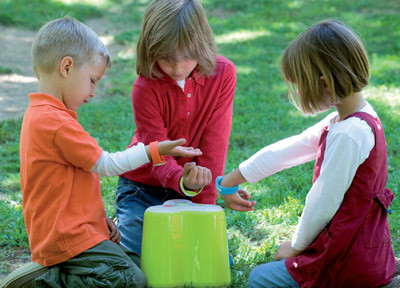 Unidad III	Desarrollo Evolutivo de los niños de 4 a 5 años
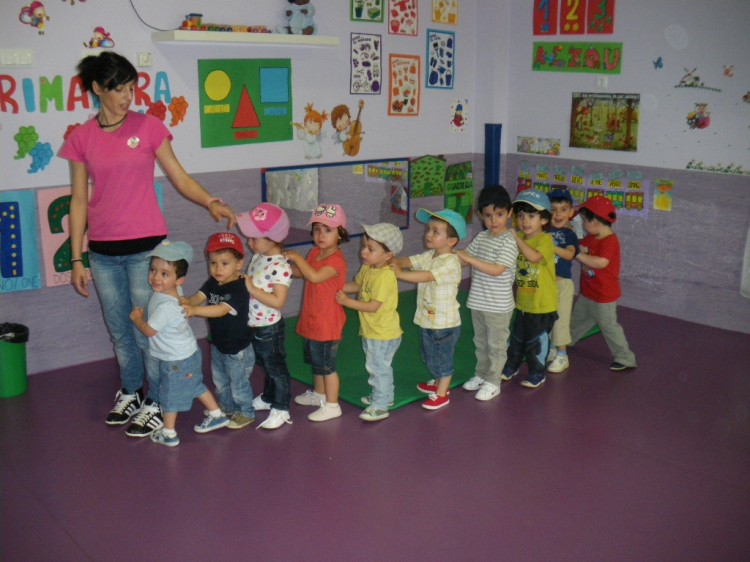 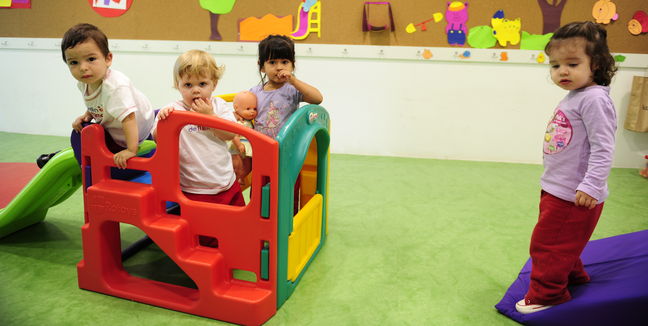 Cuadro Edades Gesel
Unidad IV El entorno institucional óptimo
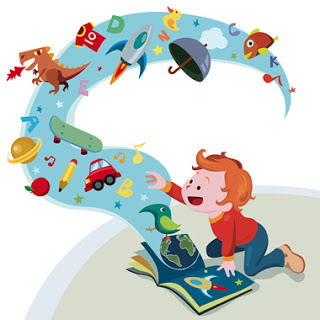 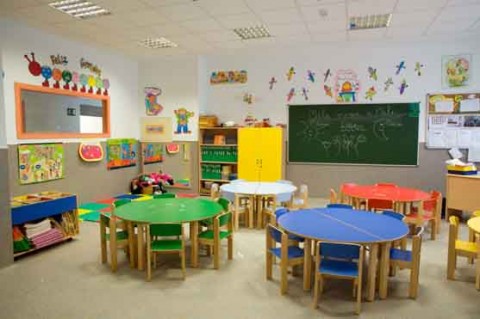 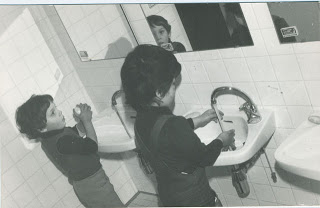 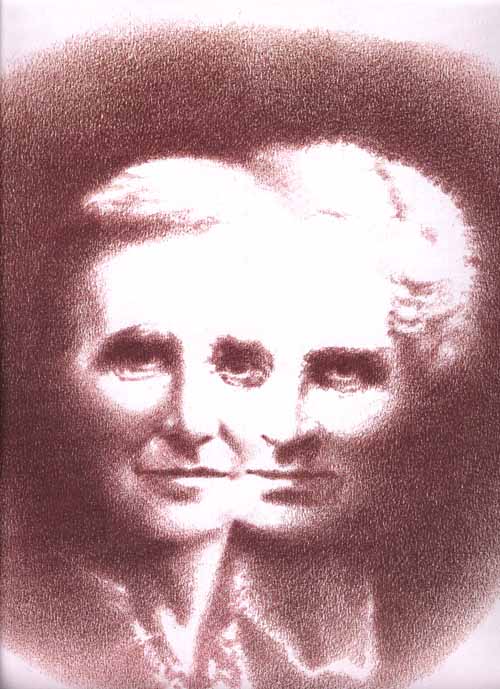 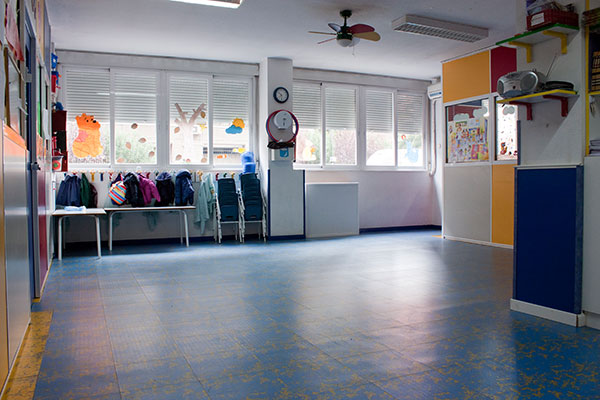 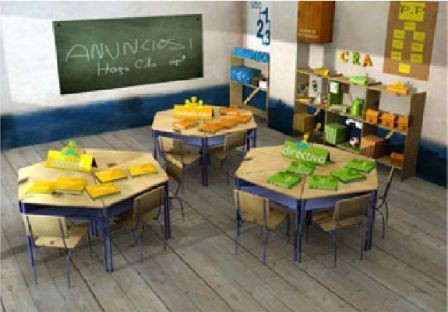 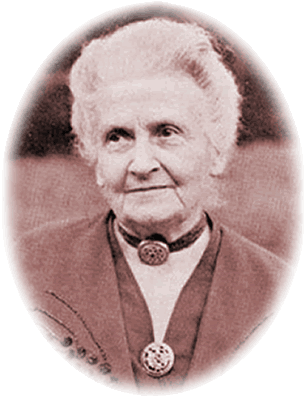 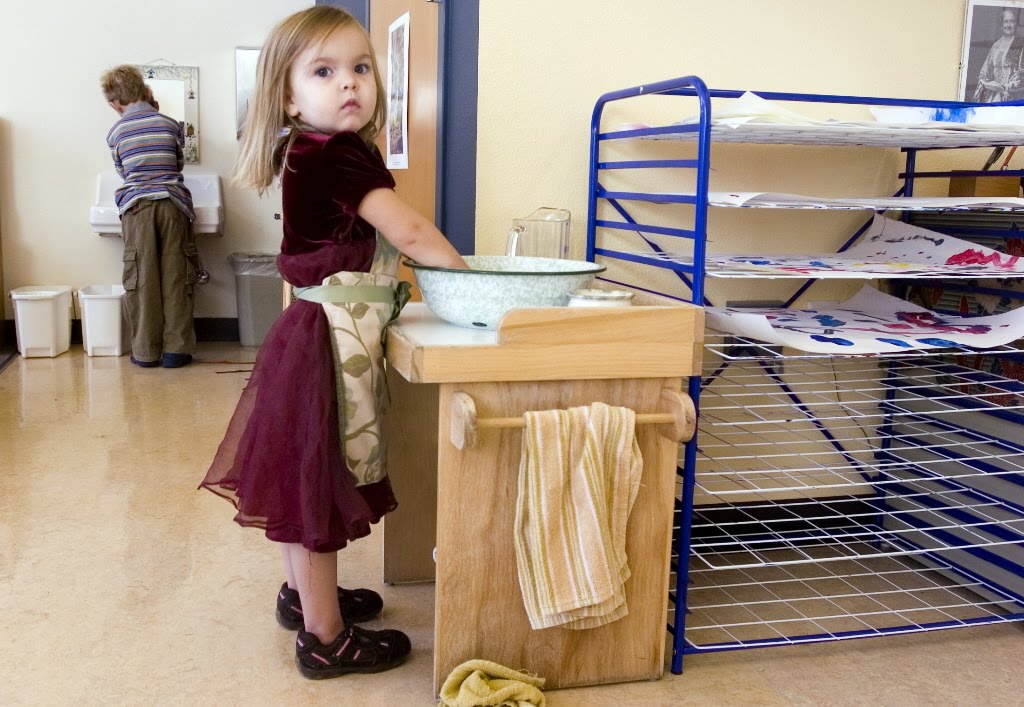 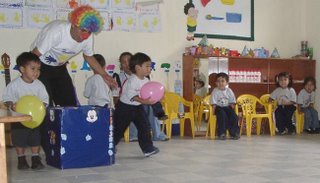 Variables de la investigación
Capítulo III
Diseño Metodológico de la Investigación
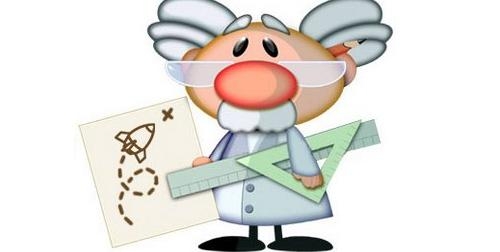 Metodología para el desarrollo de la investigación
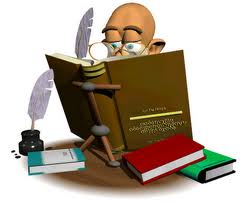 Técnicas e instrumentos
CAPÍTULO IV
ANÁLISIS E INTERPRETACIÓN DE RESULTADOS
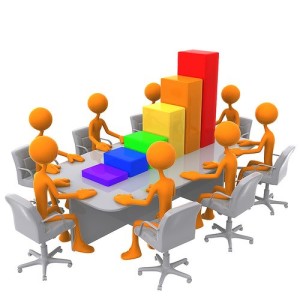 Centros Infantiles para la investigación
Resultados de Guía de Observación del Material Educativo
Resultados de Guía de observación de grupo de niños
Resultados de encuestas realizadas a las maestras
Los materiales educativos son :
Tabla 29: Análisis de resultados de encuestas a las maestras
Resultados de entrevistas a Coordinadoras
CAPÍTULO V
CONCLUSIONES Y RECOMENDACIONES
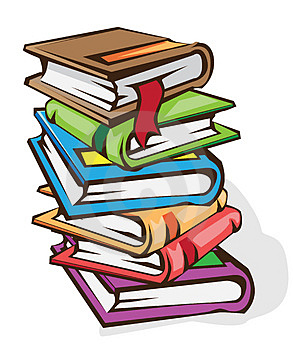 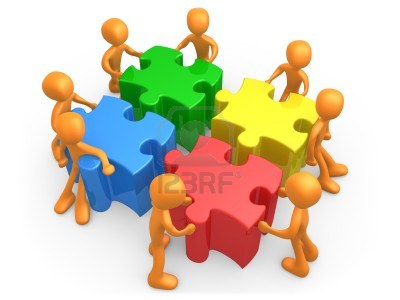 Conclusiones
Recomendaciones
CAPÍTULO VI
PROPUESTA
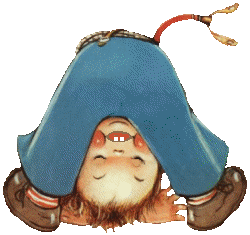 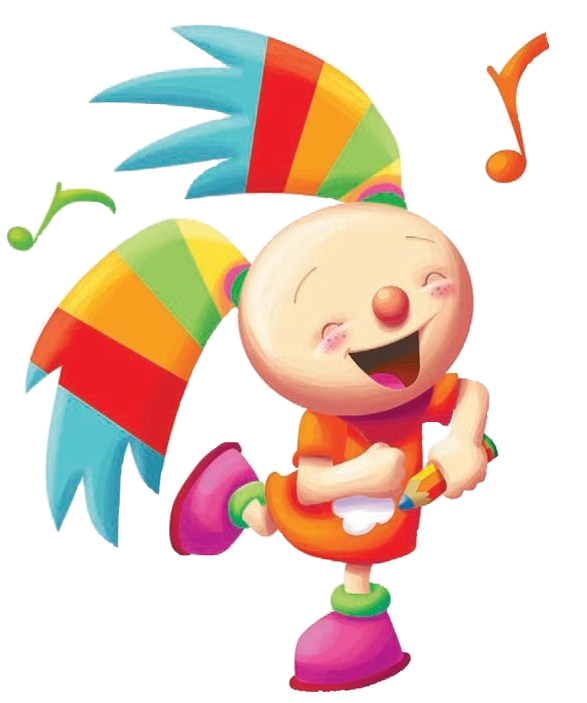 " Happy Babies Blue"

Manual  de Material Educativo  
Para Fortalecer las Metodologías Activas
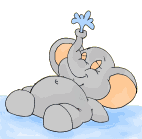 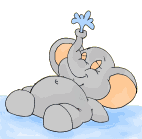 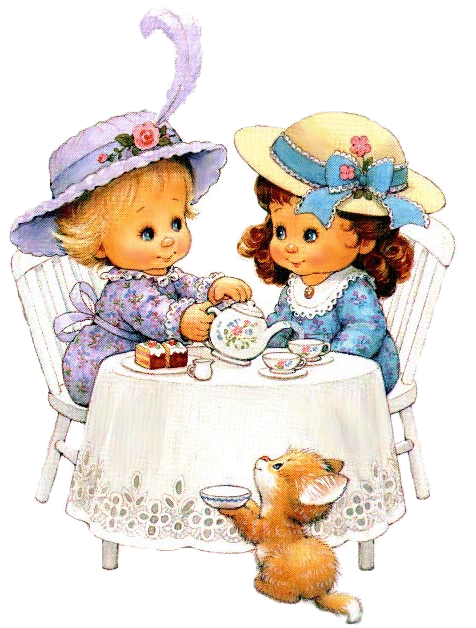 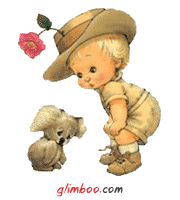 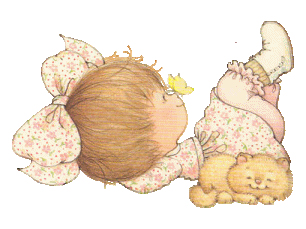 LOTERÍA DE PERTENENCIA
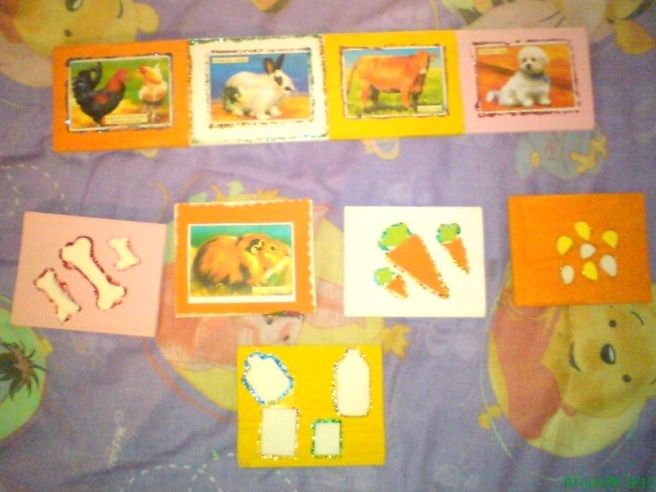 Desarrolla  

Memoria 
Capacidad de analizar 
Relación entre figuras 
Desarrolla la discriminación de formas y colores 
Desarrolla la observación

Variable:

Por secuencia
Por color
Por tamaño
Por forma
Material

Madera, Corcho, Balsa
Figuras
Imágenes
Pinturas

Proceso
Se cortara  una tira horizontal de madera, corcho o balsa para poner los animales, en otra tira se pondrá  según lo que le pertenece a cada animal para que así llegue a relacionarse 
En esta lotería debe pertenecer la figura a otra como el hueso le pertenece al perro, el huevo a la gallina
Área Cognitiva
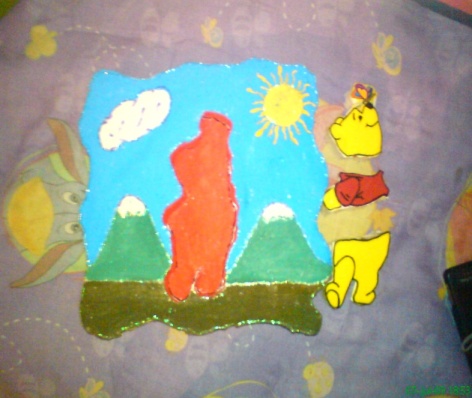 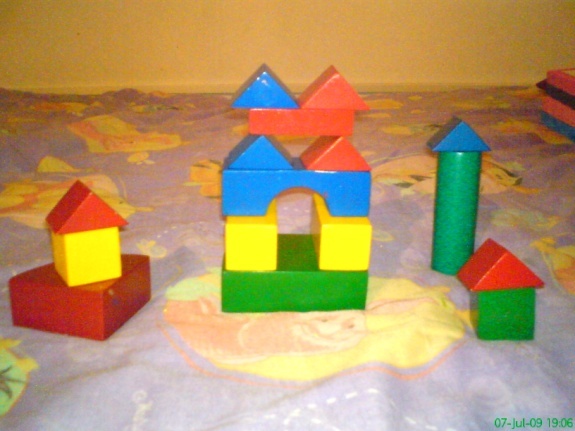 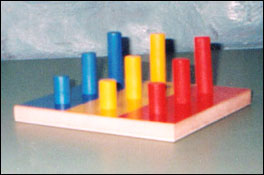 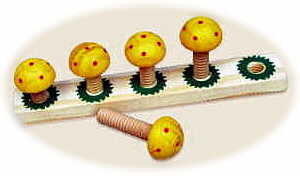 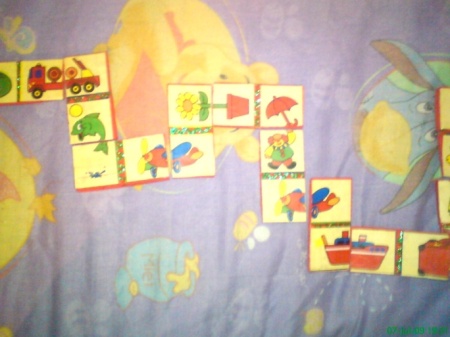 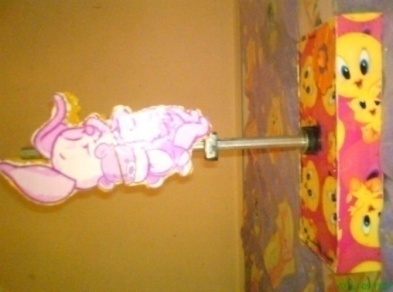 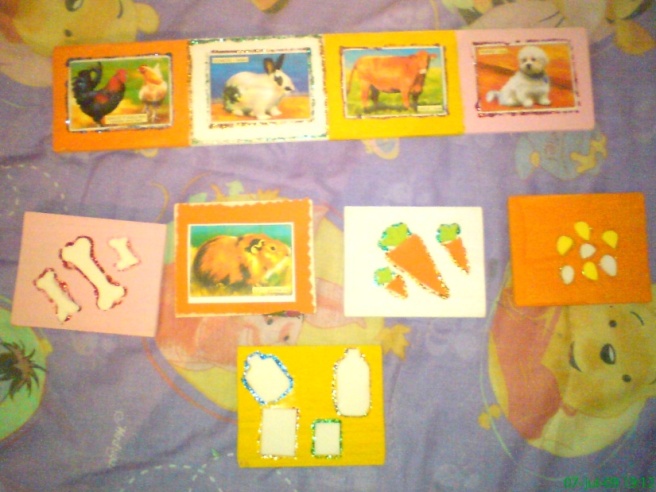 TIRO AL BLANCO
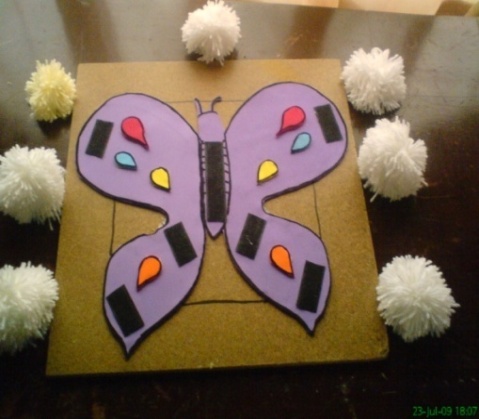 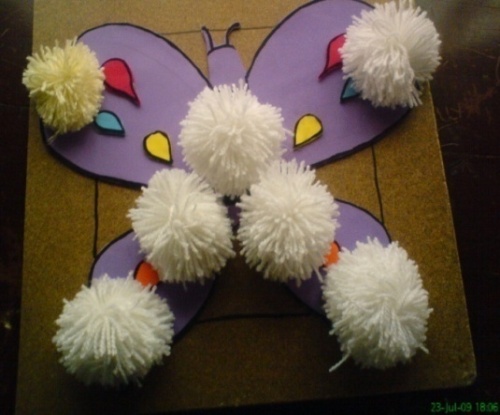 Materiales
Tabla triplex 30x30
Dibujo
Pelotas
Velcro
Silicona
Fomix
Proceso
En la tabla triplex se dibujara cualquier dibujo este se lo realizara en fomix que se desee  después se pondrá velcro  en distintas partes del dibujo
Las pelotas se les pondrá velcro para que al momento de lanzar hacia el tiro al blanco se quede allí
Desarrolla
Ayuda al niño a que desarrolle su motricidad gruesa
Estimula la imaginación
Facilita la organización espacial


Variable:
Por forma
Por color 
Por textura
Por tamaño
Por personaje
Área Motora
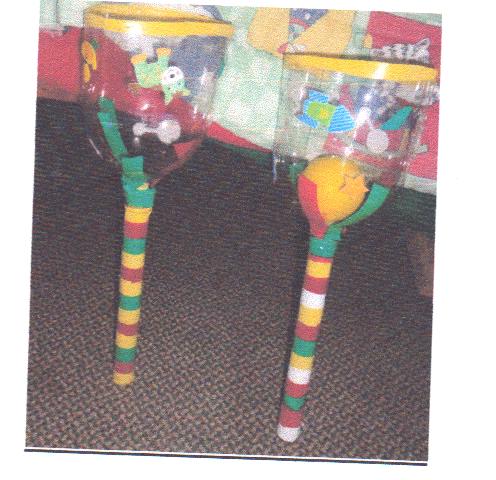 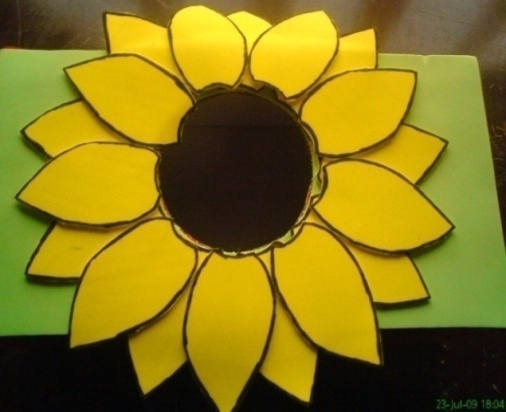 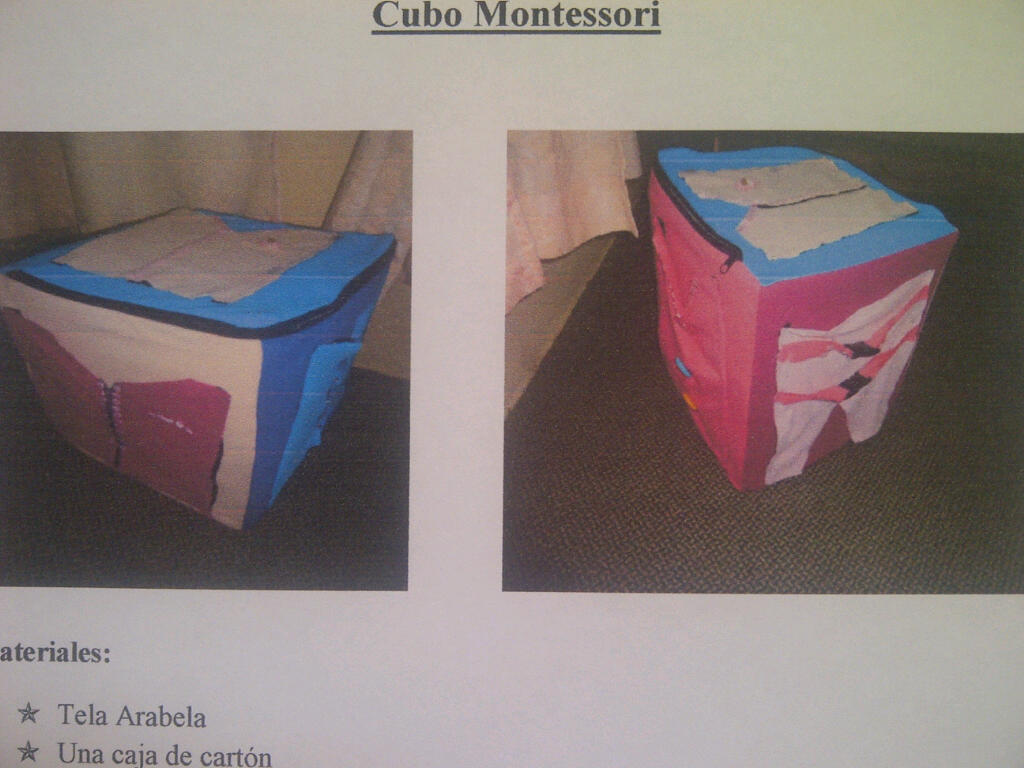 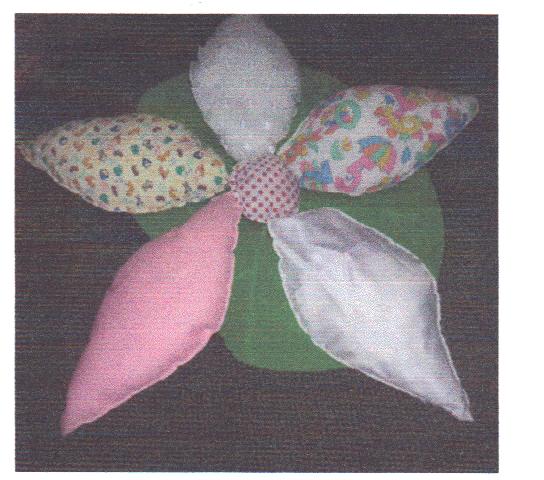 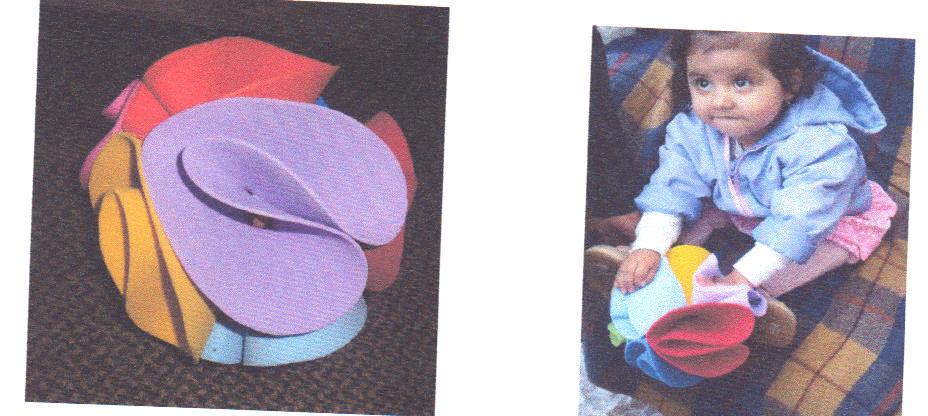 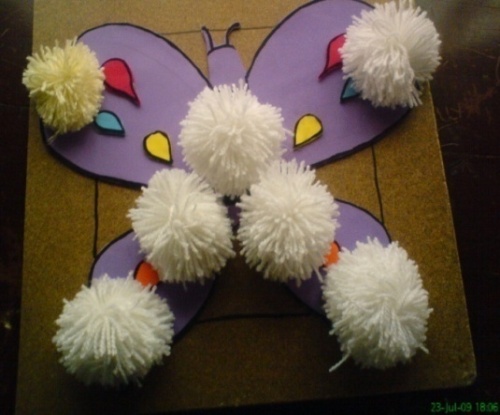 TÍTERE DE MANOPLA
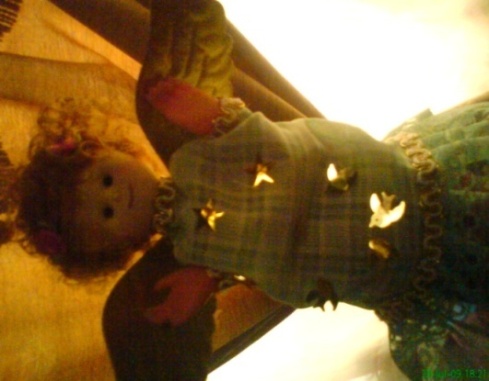 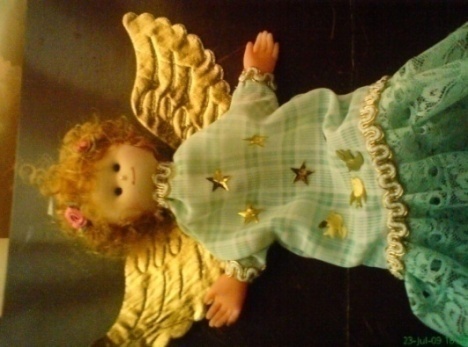 Materiales
 
Recurso Literario
Vestido o Tela
Tijeras
Silicona
Cabeza de muñeca y Manos
 
Proceso
Se cortara el vestido de tal manera que no se pueda ver que nuestra mano se encuentra allí dentro moviendo a la cabeza y las manos que está sujeta al vestido
Desarrolla
Estimula la imaginación
Permite la reproducción de acciones
Facilita la observación
Favorece el razonamiento intuitivo (asociación de ideas)
Variable:
Por personaje
Por tamaño
Por texturas
Por secuencia
Área Afectiva
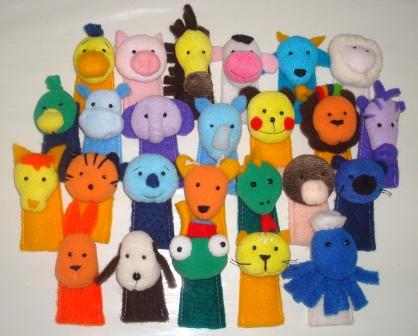 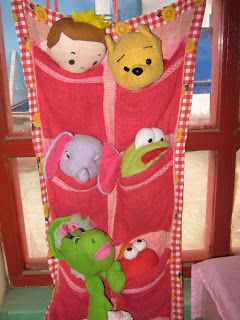 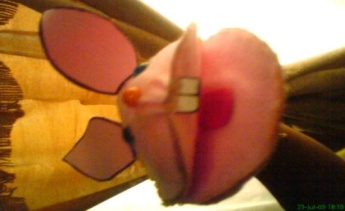 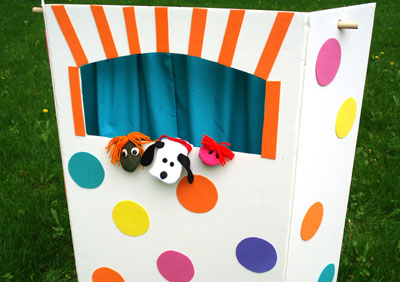 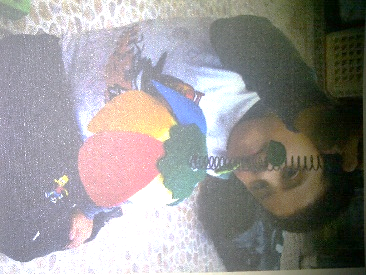 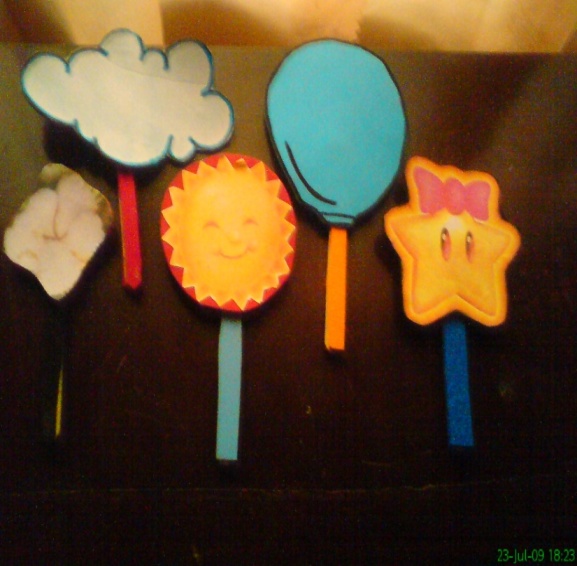 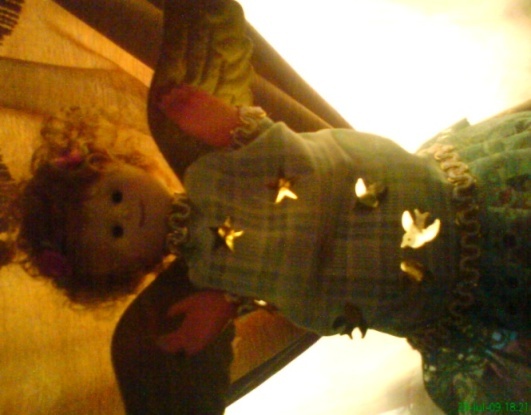 CUENTO INTERACTIVO GRUPAL
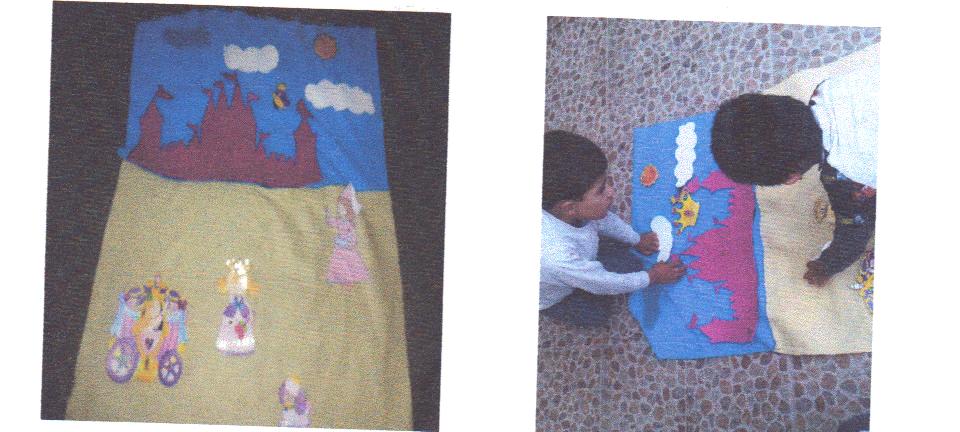 Material:
Un metro de tela Arabela o fieltro, puede ser de diferentes colores
Hilo
Aguja
Personajes para cuento en fomix o hechos en fieltro.
Velcro
Procedimiento:
En el metro de Fieltro decorar según la temática del cuento
Colocar el velcro detrás de cada personaje
Desarrolla
Orden lógico
Habilidades de lenguaje
Imaginación
Creatividad
Nociones de espacio
Ritmo musical

Variable
Temas de clase
Área de Lenguaje
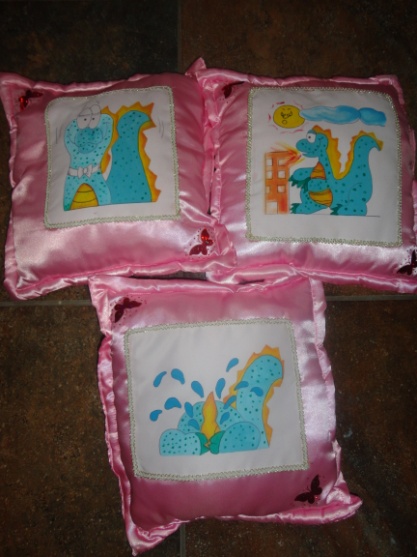 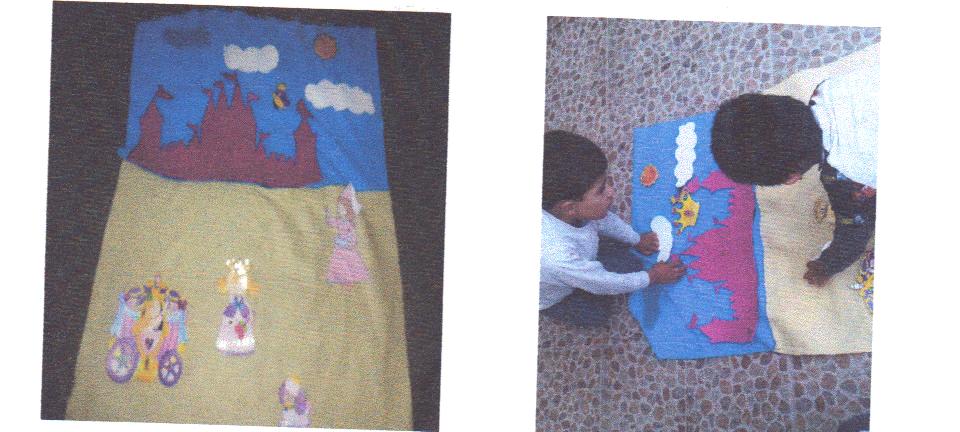 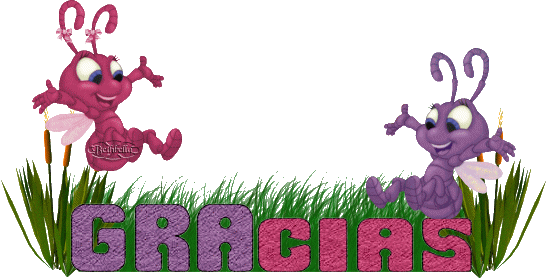